Entropy of Reaction
ΔS°
Through Calorimetry….
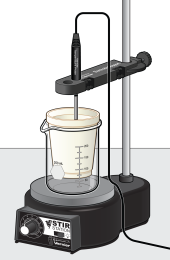 When studying thermodynamics, the equation for free 
energy of a reaction, ΔG° = ΔH° - TΔS°, is often 
encountered.  In this experiment, you will use this 
equation to estimate the minimum entropy change 
required to bring about a reaction.  The enthalpy 
change, ΔH, and the initial temperature will be 
determined for a reaction.  From these values and the 
equation for free energy, the minimum entropy 
change to bring about a spontaneous reaction will be 
estimated
Procedure…ish
For each Reaction (each group will have different set of data to use)
NaNO3
NH4Cl
NH4NO3
Each solution is 50.0 mL of of 1.00 M solution. You will need to calculate the mass needed to prepare this solution based on the sample you have – add an image of this calculation into the data table
Initial temperature will be taken prior to adding the second solution, about 5-10 seconds
Final temperature is determined when temperature reaches the highest or lowest point then changes direction
Everyone is given the same Calorimeter Constant Graph
The data you are using depends on the group # you are given
Assume the temperature of the reaction in happening at room temp or 25 C°
Some thinking…
The experiment is based on the fact of the minimum entropy to cause a reaction to occur…
Need to think about the dividing line of when a reaction can occur or not, is spontaneous or non-spontaneous…
Based on this, you can solve for ΔS° at 298 K
There is an assumption that must be made in order to solve this problem… that requires thinking. Do not ask me, I will not tell you this assumption. A big hint was given in #2 above
Calorimeter Constant Graph
Everyone will use this graph for their Calorimeter calculations
Click HERE for the logger pro file
Group number corresponds to what data you will use below (T1 & T2 are trials)